Employment Equity in PSE: An Unfinished Journey
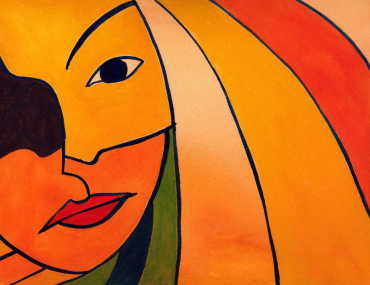 The Equity Office
B513 Mackintosh Corry Hall
613-533-2563
equity@queensu.ca
Employment Equity: An Unfinished Journey  - AGENDA
Introductions/warm up
A bird’s eye view of employment equity in PSE: the “esthetics of equity”
Equity myth-ology: case studies
BREAK
Mapping the equity journey: beyond diversifying whiteness
Conclusion
Objectives
An increased understanding of Employment Equity in PSE - its challenges and benefits  

Identify and challenge some of the myths associated with employment equity toward building an institutional culture of inclusivity

Share practical tools that can guide employment equity practices in the PSE environment.
Introductions/warm-up
QUESTION:

What does employment equity mean to you?

What are the current equity-related strategies employed by your Association/union/institution?

What questions come up for you within your institutional context?
PART 1: A Bird’s Eye View: The Esthetics of Employment Equity
Employment inequities are…
Employment inequities arise from deliberate, or as is more often the case, systemic practices – those practices and policies that unintentionally have the effect of excluding persons for reasons that are:
Not job related
Not related to the safe operation of an enterprise
Not related to ability

Employment equity programs seek to reverse this to ensure that we get the best workforce available.
The goal of employment equity
To ensure that barriers against persons in designated groups (who historically have met barriers in employment systems) that result from an employer’s formal or informal systems, policies and practices are identified and eliminated; this guarantees that people are not denied work opportunities for reasons unrelated to their skills or abilities; and we recruit from a pool that is inclusive of all the top talent.

At a more technical level:  we seek to achieve a workforce that is representative of the Canadian workforce population by setting goals for representation that employers can use as planning tools.
Legislative requirements
Achieving employment equity is part of “best practices” that guarantee an organization is accessing the best pool of available workers.

Colleges and universities’ legal obligations to address the issue of inequities in employment  may also come from three key pieces of legislation that serve to guide us on how to achieve EE:

The Ontario Human Rights Code (OHRC), 
The Accessibility for Ontarians with Disabilities Act, and
The Federal Contractors Program (FCP)
The Ontario Human Rights Code andEmployment Equity
Ontario Human Rights Code (OHRC)
In the area of employment, the Ontario Human Rights Code prohibits discrimination specifically on the following grounds:

race, ancestry, place of origin, colour, ethnic origin, citizenship, creed, sex, sexual orientation, gender identity, gender expression, age, record of offences, marital status, family status or disability (Article 5)

The Code is quasi-constitutional: MUST be read into all Collective Agreements
[Speaker Notes: Exception for Canadian Citizenship: s. 16(2) and (3); where employment concerns participation in educational … activities Canadian citizenship or lawful admission to Canada for permanent residence; CEO’s of organizations and other senior executives required to meet residence requirements]
OHRC: Special Program
It is not considered discrimination to implement a special program designed to achieve or attempt to achieve equal opportunity or contributes to the elimination of discrimination(Article 14)
Employment equity is such a program

Special employment: organization primarily engaged in serving the interests of persons identified by race, ancestry, place of origin, colour, ethnic origin, creed, sex, age, marital status or disabilities, gives preference - relies on the nature of the employment(Article 24)
[Speaker Notes: Section 15(2) Canadian Charter of Rights and Freedoms]
OHRC – Disability and Accommodation
A right of a person under this Act is not infringed for the reason only that the person is incapable of performing or fulfilling the essential duties or requirements attending the exercise of the right because of disability.(17(1))

No tribunal or court shall find a person incapable unless it is satisfied that the needs of the person cannot be accommodated without undue hardship on the person responsible for accommodating those needs, considering the cost, outside sources of funding, if any, and health and safety requirements. (17(2))
Accessibility for Ontarians with Disabilities Act 2005
AODA
Requires Universities and Colleges to ensure accessibility: Recognizing the history of discrimination against persons with disabilities in Ontario, the purpose of this Act is to benefit all Ontarians by (a) developing, implementing and enforcing accessibility standards in order to achieve accessibility for Ontarians with disabilities with respect to goods, services, facilities, accommodation, employment, buildings, structures and premises (1(a) – by 2025)

Has enacted Integrated Accessibility Standards including an Employment Standards – incl. recruitment, assessment or selection process, career development etc.
The Federal Contractors Program (FCP)
[Speaker Notes: Not all PSE institutions fall under the requirements of the FCP
It has generated the common practices that we see today]
A bit of history
Abella Commission (1984)
Only data for women: lowest paid, no managers
Only measures and accountability changed the situation
Further intervention needed; human rights not enough
Recruitment and hiring, promotion, equal pay, pension and benefit plans, reasonable accommodation and workplace accessibility, occupational evaluation, occupational qualifications and requirements, parental leave provisions and opportunities for education and training leaves.
What is the “Federal Contractors’ Program” (FCP)?
A program that ensures that organizations that do business with the Government of Canada achieve and maintain a workforce that is representative of the Canadian workforce population.
Applies to provincially regulated employers with 100 or more employees that bid on or receive federal government goods and services contracts valued at $1,000,000 or more;
Such employers are required to develop and implement an employment equity program for their workforce.
What do we mean by “designated groups” in the FCP?
Employment equity in the FCP focuses on four designated groups: 

Women
Aboriginal peoples
Persons with disabilities
Visible minorities

These are the groups which, according to the Abella Commission, have historically faced barriers to equal participation in the workplace in Canada.
What are some of the measures of equality  that indicate successful implementation of  employment equity?
Representation
Occupational Distribution
Authority and Decision Making
Job Security and Tenure
Employment Conditions
Pay and Benefits
Retention
How is this achieved?
We have two main tools; 

Workforce survey

Systems review
So why has the FCP not achieved its stated goal in PSE?
It has become a numbers game where:

No focus specifically on PSE;  
Measures are awkward for PSE;
Lack the ability to tie the constituencies or to recognize their specificity: student, faculty, general staff
No recognition of the social enterprise as a defining aspect of the ability to attract and retain diversity
No recognition of the greater diversity and inclusion requirements as an equal factor in attracting and retaining diverse faculty
[Speaker Notes: Only applies to a limited number of institutions]
The Statistics
Opening Doors (mid 90s)
Provincial employment equity report: no change
Ultimately failed when the government was defeated

The Conference Board of Canada (mid-2000)
	The Voices of Visible Minorities – Speaking out on Breaking Down Barriers
	- highlights the need for champions
Canadian Association of University Teachers (CAUT) Equity Reviews
November 2007 – A Partial Picture – the representation of equity-seeking groups in Canada’s universities and colleges
Highlights major data gap – reliable national statistics on women only; University and College Academic Staff System (UCASS) is an annual census of full-time staff with teaching assignments in degree-granting institutions.
Canadian Census gives some limited and partial portrait of the status of some equity-seeking groups in Canadian post-secondary institution
Employment and pay gap for women and possibly racialized groups
The Tenure Gap – Women’s university appointments, 1985 – 2005 – September 2008
Academic tenure is an essential protection of academic freedom, however

Gender disparities in tenure
By the Numbers
In January 2010, the CAUT Education Review looked at a Portrait of Canada’s University Teachers using the UCASS (Statistics Canada’s University and College Academic Staff Survey) and Labour Force data.
UCASS counts only full-time professors in universities.
Women remained under-represented and under-paid.
Aboriginal university teachers were seriously under represented
Visible minority university teachers were under-represented and under-paid and had higher levels of unemployment (with women visible minority faring more poorly than men.)
Conclusion then..
“Institutions and faculty associations therefore need to look more critically at the structures and practices that may be perpetuating inequities.  Pay scales with large numbers of increments and segregation by discipline are two areas that merit attention.  In addition, given the aging academic workforce in Canada, post-secondary institutions face ongoing issues of renewal.  Universities should use this opportunity to make promoting greater equity a central objective as retiring faculty are replaced by new hires.”
[Speaker Notes: And from the 2018 report:
Institutions and academic staff associations need to look more critically at the structures and practices  that perpetuate inequities, including the rise of contingent employment. New policies and practices, including collective agreement language, to address equity, diversity and inclusion must be put in place and monitored, involving both institutions and  academic staff associations]
The Persistent Gap – Understanding male-female salary differentials amongst Canadian academic staff – March 2011
March 2011 the CAUT looked at the salary differentials amongst Canadian academic staff:
Conclusion: “The male-female salary differential amongst university teachers, when adjusted for academic rank and age, has narrowed slightly in the last twenty years.  However, a persistent gap remains, one that cannot be explained by rank or age.  At the rank of full professor, for instance, women on average earn about 4.5 per cent less than their male counterparts….
Conclusion
The analysis suggests some important lessons.  First, universities should provide for greater gender equity in hiring, particularly in those subject areas where women have been traditionally underrepresented.

Secondly, universities and academic staff associations must not only ensure there is greater equity in salaries at the time of hiring, but also address the fact that even if women start off in relative positions of equity the gender salary gap rises with years of experience and progress through the ranks.”
And in 2018?
UCASS was discontinued in 2011/2012
The long-form census as well

UCASS reinstated – newest results in 2018 for 16/17:
Women make up 40% of university full-time teaching employees

Long form census reinstated in 2016 – some results released but a full picture will not be known for some time
Only a partial picture: UCASS gives stats for women full-time teaching only and the Canadian Census is limited.
[Speaker Notes: Conclusions:
 “Racialized and Aboriginal academic staff experience an earnings gap and higher unemployment than their white colleagues, and this is compounded for Aboriginal and racialized women. Practices and patterns of discrimination that limit opportunities for individuals from marginalized groups contribute to employment and pay gaps. “]
Introduction
“While available data is limited*, it does reveal that the academic workforce is not as diverse as either the student body or the labour force.  Evidence also shows significant wage gaps: between men and women; and between white, Aboriginal and racialized academic staff.”



*See endnotes for the report.
Conclusion
“Despite longstanding employment equity policies and practices mandated by legislation, employment and wage inequities remain in Canada’s universities and colleges.  Racialized and Aboriginal academic staff experience an earnings gap and higher unemployment than their white colleagues, and this is compounded for Aboriginal and racialized women.  Practices and patterns of discrimination that limit opportunities for individuals from marginalized groups contribute to employment and pay gaps.

…
Conclusion cont’d..
Institutions and academic staff associations need to look more critically at the structures and practices that perpetuate inequities, including the rise of contingent employment.  New policies and practices, including collective agreement language, to address equity, diversity and inclusion must be put in place and monitored, involving both institutions and academic staff associations.


…
Conclusion cont’d…
To better understand the problem and measure progress, universities and colleges need to improve their reporting of employment and pay equity related data, and data collection needs to be centralized and standardized.  Data on successful and unsuccessful applicants, as well as retention, tenure and promotion data from the point of hiring should be collected for all equity groups and made available.  Data should be gathered for contract and regular academic staff, and a census of all staff should be periodically conducted for adequate record capture.”
Beyond the Numbers: the inclusive organization
“We need diversity in discipline, intellectual outlook, cognitive style, and personality to offer students the breadth of ideas that constitutes a dynamic intellectual community.”

Searching for Excellence & Diversity, a guide for search committees (Eve Fine and Jo Handelsman, WISELI: Women in Science and Engineering Leadership Institute.) 2012.
[Speaker Notes: You can strive to achieve this even without surveying your population
Governments and the community increasingly demand accountability]
A Closer Look at the Contradictions:  Saying Versus Doing in Canadian Organizations
Why do we continue to have this conversation 30 years after it began?

There are major contradictions between what organizations are saying about the importance of diversity and what they are actually doing.

The tools that institutions are using are limited: Employment Equity will not be achieved without a lens on diversity and inclusion.
[Speaker Notes: It is about becoming diverse organizations that reflect the diversity of the population we serve in appearance and thought]
A Closer Look at the Contradictions:  Saying Versus Doing in Canadian Organizations
The Diversity Journey
The self awareness of cultural biases, understanding and respect of cultural differences and cross-cultural skills.
[Speaker Notes: We would add an understanding of the special responsibility for reconciliation with Indigenous communities]
The stages of a search
It is critical that equity be embedded in all stages of a search and accommodation be offered at all stages where appropriate:

Making strategic decisions about the position
Forming the committee
Setting the criteria
Recruitment (including advertisement)
Long list
Short list
The interview
The decision/offer
Beyond the search, beyond the numbers, beyond the esthetics of diversity: assessment and planning
Embedded within the strategic goals of the institution and thus the faculty and or program

Planning for ways to achieve the institution’s stated goals and accountability for achieving these at all levels need to exist

Needs to be considered along with educational equity issues and thus dovetail with curriculum and pedagogical issues

The issue of retention is equally important
Part 2 – Equity myth-ologyCase Studies:What is problematic about these situations from an equity perspective?  What are some possible responses?
Case Study 1
The Faculty of Engineering and Applied Science has made it a stated goal to achieve gender parity given it is a discipline that has traditionally been male dominated. This will allow them to diversify curriculum while increasing the complement of female faculty and students.

A faculty member raises concern that this is an infringement on academic freedom as it amounts to management telling faculty what they will teach.
Case Study 2
The Department of Philosophy is hiring a new tenure-stream faculty member.  One of the criteria is that the applicants must be able to demonstrate that they have a background in feminist philosophy.

 An appointments committee member suggests that adding the criteria that the member must be familiar with female philosophers and be capable of offering feminist approaches within their curricular offerings undermines the merit principle which is the foundation of the hiring process.
Case Study 3
Faculty members are complaining that they have been asked by the Dean, to ensure their recruitment pool includes  racialized and Indigenous applicants.  

They argue that this is a corruption of hiring “best practices”. The scarcity of racialized and Indigenous faculty in the field means that few are available in Canada, those who are available are in high demand, and small departments like theirs cannot compete:  “While we are trying to attract diversity, we lose other competitive candidates.”
Case Study 4
A department is hiring two more teaching staff.  They have been asked to ensure that ads contain an equity statement and, new this year, that applicants are asked to self-identify in a confidential process.  

The department is nervous and concerned that this is discriminatory. They have always engaged in colourblind and genderblind hiring. They are worried that they could be subject of a human rights complaint if applicants are asked to self-identify in this way.
Case Study 5
You are looking at files for the merit assessment of faculty members.
In one evaluation, the member discusses their research as community based within the Anishinabek Nation and the bulk of their output to date consists of community based reports.  In another, the candidate discusses their focus on research translation for the Deaf community, which is a population that has been underserved to date.
Arguments are being put forward that the committee cannot possibly evaluate community activities as a substitute for prestigious peer-reviewed papers or use different measures to assess applicants because of a disability.  Committee members view this as a slippery slope to diluting the quality of research and, after all, “even equity demands consistency.”
[Speaker Notes: Business school uses different measures ie. Government and policy papers and gives them equivalencies
Weight given to knowledge translation changed radically when the government began to insist on this]
Case Study 6
A faculty member wishes to put a grievance forward.  The member feels that he is not being respected by many of the students who consistently engage in racist and sexist discourse and will not follow directions to allow other ideas to fully be explored.  Some students have stopped attending class.  The class is described as using a feminist and socially progressive lens.
He has approached his Department Head, who has suggested he get assistance from the Centre for Teaching and Learning on how to effectively direct a classroom discussion forum and that the classroom is a space where all ideas must be allowed free expression – just because it makes certain people uncomfortable we cannot allow freedom of speech to be attacked and disallow those ideas.
Case Study 7
Your department has done a terrific job in recruiting a very diverse group of candidates and the final decision is between two very talented scholars: one is a racialized identified woman who began her studies at a university in Zimbabwe and finished her PhD at Oxford; her husband and children are already in the area and she is anxious to join them; the other is a white identified woman who began her studies at La Sorbonne and concluded her studies at Harvard;  she has been a visiting scholar in a Canadian institution and has decided that she would like to remain in Canada to establish her career.
The majority of the committee members are leaning toward the white identified woman, suggesting that the elite institutions at which she has studied demonstrate amply that she is demonstrably superior to the other candidate.
Case Study 8
In a decision between a female identified candidate and a male identified candidate, many committee members suggest that the male candidate’s leadership qualities were evident, and he demonstrated much charisma in group settings. On the other hand, the female candidate, a hijabi woman, seemed aggressive and frankly unfriendly when giving a talk for students. This calls her “fit” with the department into question.  And to be clear: this has nothing to do with her race, but rather her attitude.

Add to this is the fact that reference letters are much less effusive in her case and that as an ABD academic she clearly lacked the gravitas needed to advance the international scope of this work.
Biases and Myths about Diversity (and) Excellence
Remember to:

Check that assumptions about diversity do not amount to “diversity versus excellence” (as different from diversity AND excellence.)

Recognize the role of assumption biases; but this will not eliminate those assumption biases – time for extensive discussions that take these biases into account is still critical.
PART 3
Why?  The myth of objectivityPart 3 – moving forward beyond diversifying whiteness – toward inclusion
Why is change is so slow?

“The original intent of equitable hiring initiatives was promising and remains relevant.  However, the operationalization of diversity, equity, and inclusion in hiring, promotion and retention is inhibited by many paradoxical factors.  These include…the unevenness or lack of “visible minority” or race-based data on hiring, retention and promotion; and claims of inclusion simultaneous with the myth of colourblindness.
To address these paradoxes, we need to examine the extent to which equitable employment in the academy must go a too narrow and technical application of employment equity legislation.  We need to ask:  Are institutions placing the burden of dismantling systemic discrimination and achieving full equity on legislation that was meant as only one part of a larger social inclusion remedy?  It may be time to engage in a revisioning of equity policies, strategies and practices..”

Carl E. James, York University, guest contributor, equity matters, Blog, Federation for the Humanitties and Social Sciences, 2011.  Welcoming ‘visible minorities’: Paradoxes of equity hiring in Canadian universities.
Race, racialization and Indigeneity in Canadian universities.
“…based on data from a four-year national study of racialization and Indigeneity at Canadian universities.  Its main conclusion is that whether one examines representation in terms of numbers of racialized and Indigenous faculty members and their positioning within the system, their earned income as compared to white faculty, their daily life experiences within the university as workplace, or interactions with colleagues and students, the results are more or less the same.  Racialized and Indigenous faculty and the disciplines or areas of their expertise are, on the whole, low in numbers and even lower in terms of power, prestige, and influence within the University.”

Race, racialization and Indigeneity in Canadian universities Frances Henry, Enakshi Dua &…
Group work
Find a strategy and identify barriers to propel change
Who is in your community? – What could become a barrier to change re: time commitment, resources, and participation levels
Systems:  What equity measures DO you have? What can you leverage? Do you consider inclusion of broad and intersecting identities – gender, racial, Indigenous, Queer, differently abled, accented? Is there mentorship?; are various levels/constituents of the institution involved in changing the environment and championing diversity and inclusion?
Strategic planning: identifying champions, C.A.measures…
Why do diversity programs fail? Hint: They generally try to control bias.
The positive effects of diversity training rarely last and can activate bias or spark backlash in the case of mandatory training, especially when it is seen as remedial
Hiring tests are used selectively (rarely are a managers’ friend tested while others are.)
Annual performance reviews don’t work well as the rating can be subjective.
Grievance procedures cannot be relied upon as almost half result in retaliation and the process is used less when individuals realize they are not effective; most individuals will not allege discrimination so management’s  assumption is that there is none.
When do diversity programs work?
Engage managers in solving a lack of diversity (create diversity champions – voluntary training is useful here);  identify those who would be willing partners without dragging anyone into it and others will want to join.
Expose managers and employees to diversity;  mentoring programs may be useful here, allowing new employees to identify who they wish to have as mentor because white faculty may not believe they should extend the offer to someone from an equity-seeking group.
Encourage social accountability for change; requiring an explanation for decisions made tends to get people thinking ahead; the existence of a “flexible” grievance system that allows for informal resolution to discrimination claims can also be seen in this category;  diversity task force can help boost accountability.
Final reflections? Questions?